Презентация по теме :          «Оплодотворение  у животных и растений.» Автор : Ашурова Гульнур                 Темиргалиена  учитель биологии МБОУ СОШ № 2 п.г.т. Актюбинский, Республика    Татарстан, 2011 годИдентификатор : 233-537-291
Проверка знаний по темам:«Типы размножения»      и  «Мейоз»
1. Какие из названных клеток участвуют в бесполом размножении организма?
а) споры;
б) сперматозоиды;
в) яйцеклетки.
2. Из перечисленных ниже способов размножения выберите, те которые относятся к половому размножению :
   а) митоз ;
 б) гермафродитизм ;
 в) партеногенез ;
     г) почкование ;
 д) оплодотворение.
3. У каких из названных организмов преобладает бесполое размножение?
 а) горох;
б) акула;
в) майский жук;
г) амёба.
4. Чем заканчивается второе деление мейоза?
 а) образованием соматических клеток;
  
б) образованием четырёх гаплоидных клеток;
 в) образованием диплоидных клеток;
г) образованием клеток разной плоидности.
5. Если диплоидный набор хромосом клеток свиньи равен 40, то сколько хромосом содержит яйцеклетка свиньи :
а)  20
   б)   40
   в)  10
   г)  30
6. Какие из перечисленных клеток образуются в результате мейоза:
а) сперматозоиды;
б) споры мхов;
в) эритроциты человека;
г) костные клетки – остеоциты.
7. Половое размножение эволюционно более прогрессивно потому, что:
а) оно обеспечивает большую численность потомства, чем бесполое;
б) при половом размножении полностью сохраняет генетическая стабильность вида;
в) при половом размножении появляется большее разнообразие генотипов.
8. Чем завершается телофаза ΙΙ мейоза?
а) расхождением к полюсам гомологичных хромосом;
б) расхождением хроматид;
в) образованием четырёх гаплоидных ядер;
г) коньюгацией хромосом.
9. Выберите правильные утверждения:
а) половое размножение осуществляется с помощью одной специализированной клетки;
б) в зиготе в два раза больше хромосом, чем в гамете;
в) гаметы у высших животных образуются в половых железах;
 г) из неоплодотворённой яйцеклетки не может развиться новый организм;
д) у пчёл из партеногенетических яиц развиваются трутни.
Тема урока: 
  «Оплодотворение у растений и животных»
Двойное оплодотворение у покрытосеменных
       растений
   впервые описал  русский цитолог и эмбриолог
С. Г. Навашин 
 в 1898 г.
Строение цветка
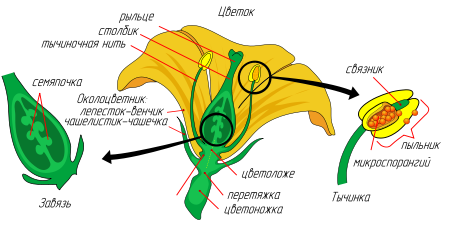 Развитие половых клеток у растений
1. Пыльцевое зерно

                     внешняя оболочка - экзина

   Зерно:        внутренняя оболочка – интина
                   
                     одна вегетативная клетка и два
                     спермия с гаплоидным набором
                     хромосом
2. Завязь
Зародышевый мешок
(8 клеток)
Синергиды
(2 клетки)
Диплоидное
Ядро
(2 клетки)
Яйцеклетка
(1 клетка)
Антиподы
(3 клетки)
3. Двойное оплодотворение
 
   1)  яйцеклетка     +       спермий    →
           ♀ n                             n ♂
         зигота        →      зародыш семени
            2n                                2n
-----------------------------------------------------------------------------------
   2)   диплоидная клетка      +       спермий   →
                2n                                            n
              триплоид  →  эндосперм
                   3n                  3n
----------------------------------------------------------------------------------
  Вывод: В семени растений разные части содержат разный набор хромосом
Оплодотворение у животных происходит в несколько этапов :1. проникновение сперматозоида в яйцо ;2. слияние гаплоидных ядер обоих гамет с образованием диплоидной клетки зиготы;3. активация зиготы к дроблению и дальнейшему развитию.
Сперматозоиды атакуют яйцеклетку. Зрелище фантастическое.
Генетический материал только одного сперматозоида участвует в оплодотворении.
Зигота : ДНК сперматозоида внутри яйцеклетки. Скоро произойдет слияние отцовских и материнских генетических программ.
Оплодотворение у животных
  сперматозоид     +    яйцеклетка   →   зигота
          n ♂                               ♀ n                   2n
Типы оплодотворения

              
                 наружное                  внутреннее
                     (лягушки)           (млекопитающие)
Проверка знаний по теме:
«Оплодотворение у растений и    животных»
Вопрос 1
Сколько яйцеклеток образуется в результате овогенеза из двух диплоидных первичных половых клеток?
   а) восемь;
б) две;
    в) шесть;
    г) четыре
Вопрос 2
Выберите правильные утверждения.
    а) образование мужских и женских половых клеток растений и животных происходит одинаково.
б) при овогенезе образуется только одна зрелая яйцеклетка.
в) сперматозоиды мельче яйцеклеток и подвижны.
   г) в сперматозоидах активно идут процессы синтеза белков и других органических веществ.
    д) размеры яйцеклетки у представителей разных классов очень близки.
е) гаплоидное пыльцевого зерна делится митозом.
Вопрос 3
Каким набором хромосом обладает зародыш растения?
а) диплоидным;
   б) гаплоидным;
   в) триплоидным;
   г) полиплоидным.
Вопрос 4
У какого из названных организмов образуется больше половых клеток, чем у остальных?
   а) аллигатор;
б) треска;
    в) воробей;
    г) медведь.
Вопрос 5
Двойное оплодотворение у цветковых растений открыл:
   а) Н. И. Вавилов;
   б) И. В. Мичурин;
в) С. Г. Навашин;
    г) Б. Л. Астауров
Вопрос 6
Какие из перечисленных факторов жизни человека и могут оказать негативное влияние на его здоровье на здоровье его будущих детей:
а) курение сигарет;
   б) закаливание организма ;
в) компьютер ;
г) занятие спортом ;
д) употребление алкоголя ;
Интернет ресурсы :
http://greenfuture.ru/dictionary/Цветок - №14
   http://rutube.ru/tracks/2898261.html - №15
   http://www.mobius-m.ru/medic/1605-rozhdenie-cheloveka-oplodotvorenie-homo-sapiens.html 
   слайды № 20 -22.